GAETANO KANIZSA I NJEGOVA OPTIčKA ILUZIJA
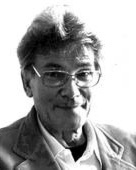 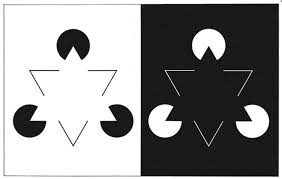 Gaetano Kanisza
talijanski psiholog i umjetnik židovskog podrijetla
rođen 18.kolovoza 1913. u Trstu
otac Židov iz Mađarske, majka kršćanka iz Slovenije
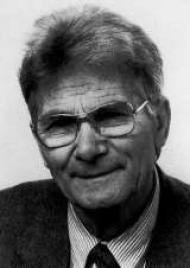 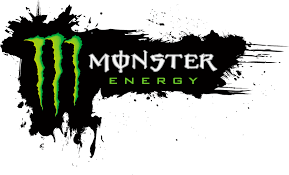 Gaetano Kanisza
diplomirao na Sveučilištu u Padovi i radio kao pomoćni učitelj i učitelj
postao poznatnakon objaljivanja članaka o iluzornim konturama i knjige “Organizacija u viziji”
osim za znanost i akademiju, zanimao se i za sikarstvo
Umro 13.
     ožujka 1993.
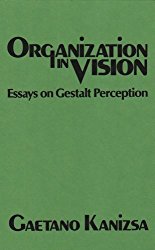 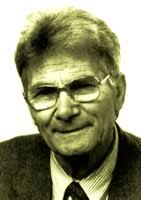 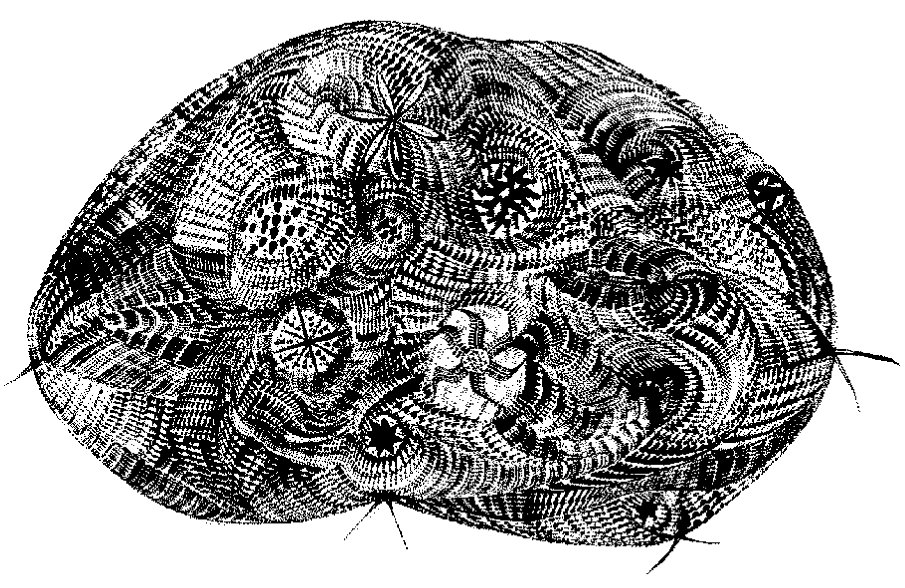 Neke od njegovih slika:
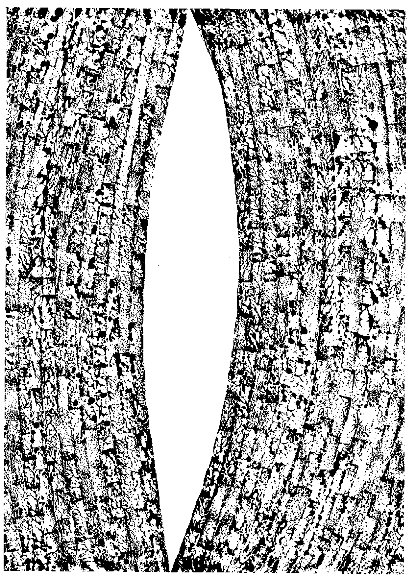 Bombloide, 
1972.
Tronco, 1978.
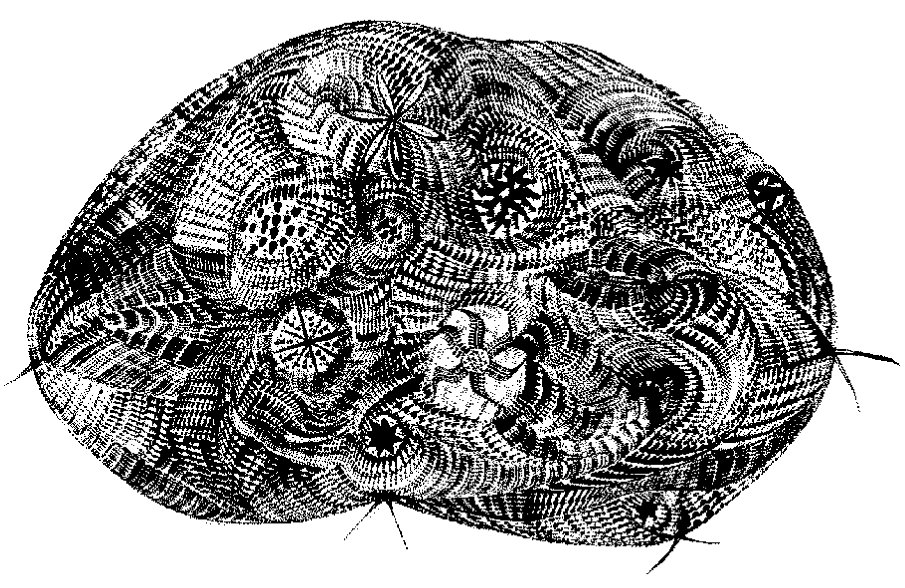 Bombloide, 1971.
Kanizsa-trokut
klasičan primjer iluzorne konture
1955.
napravljen prema obliku Davidove zvijezde
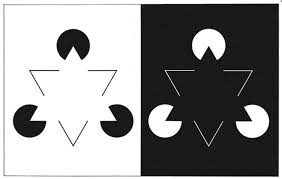 Kanisza-trokut
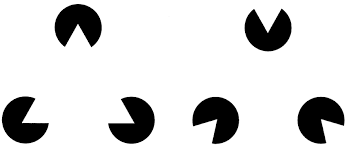 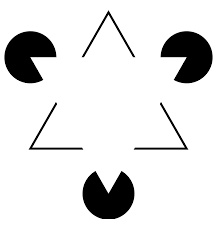 Kanisza-trokut
zbog nesavršenosti našeg oka i mozga, mi na slici vidimo trokut sa crnim obrubom i tri crna kruga s kojima se preklapa bijeli trokut, ali u stvarnosti, 
     na slici nema ni
     trokuta ni krugova
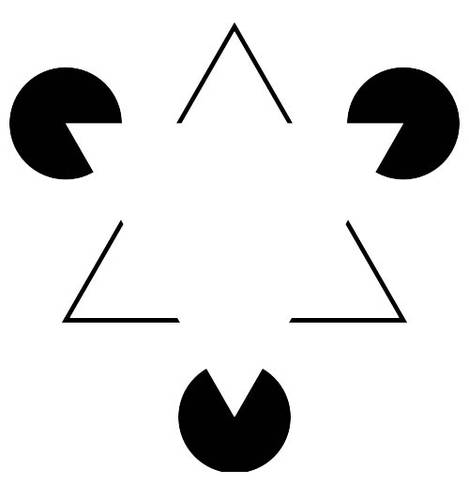 Kanisza-trokut
Slika je zapravo sastavljena od tri V oblika i tri crna oblika koji izgledaju kao Pac-Man
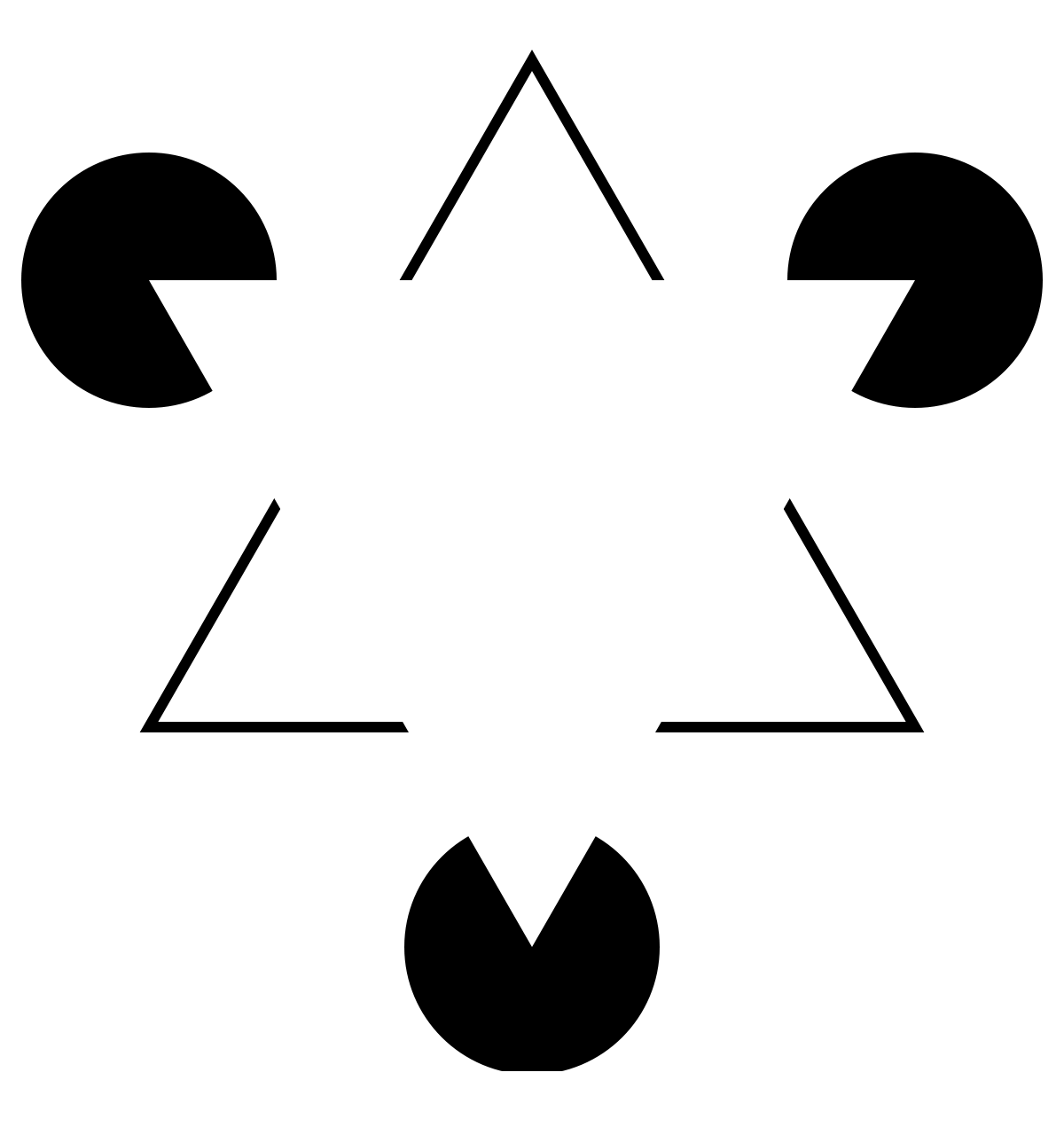 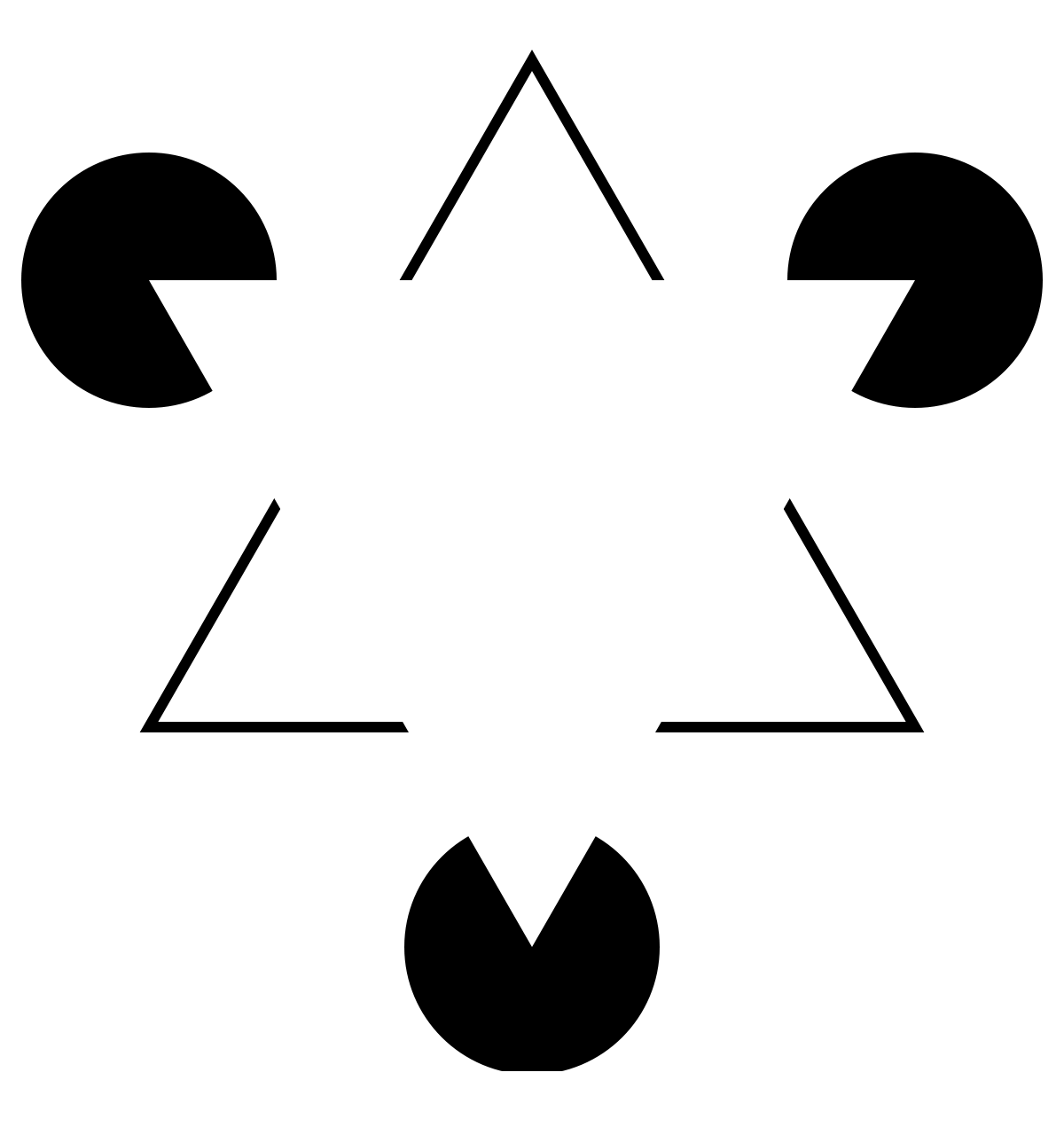 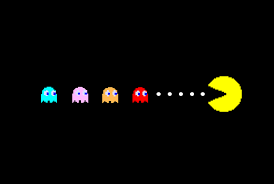 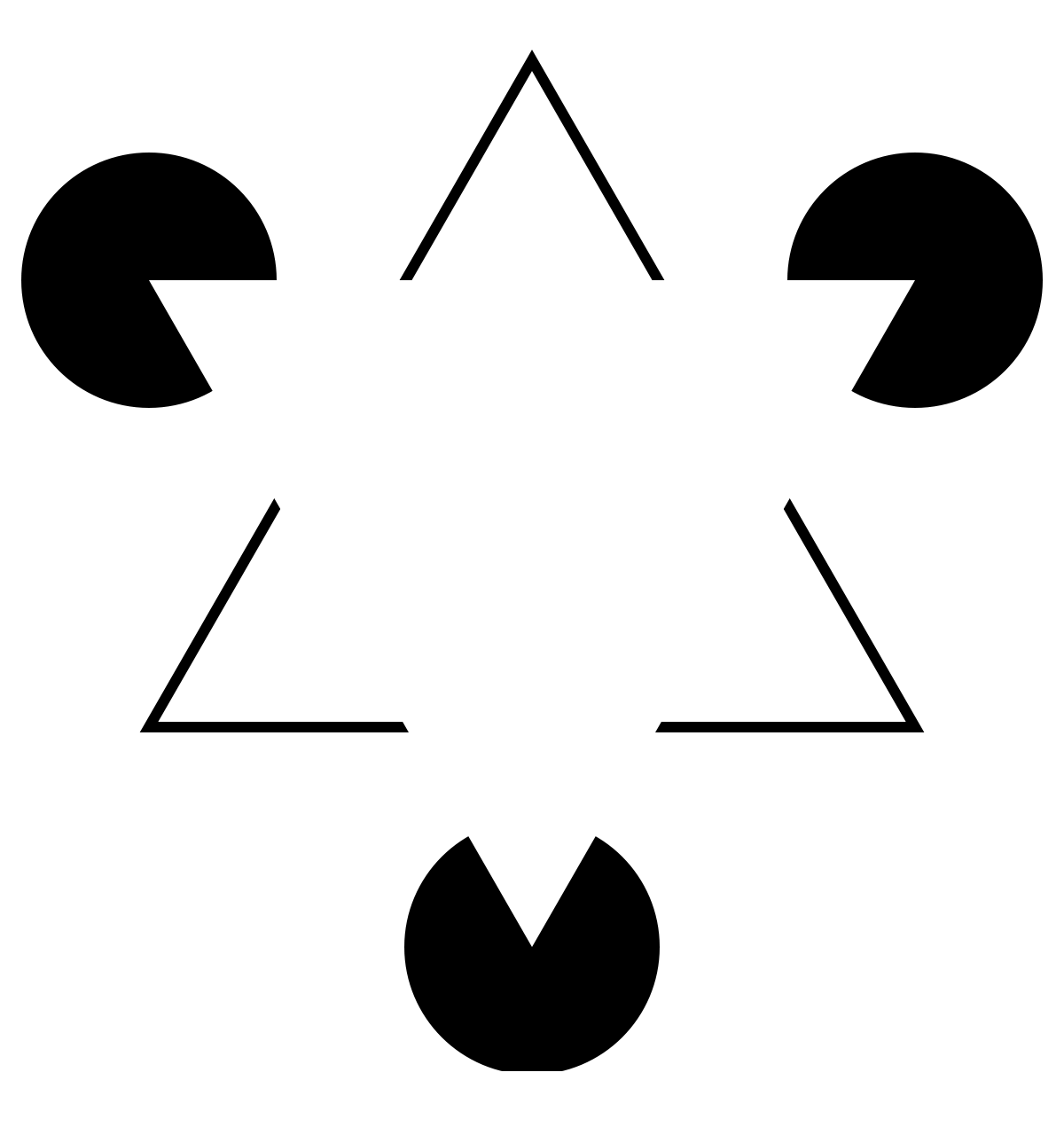 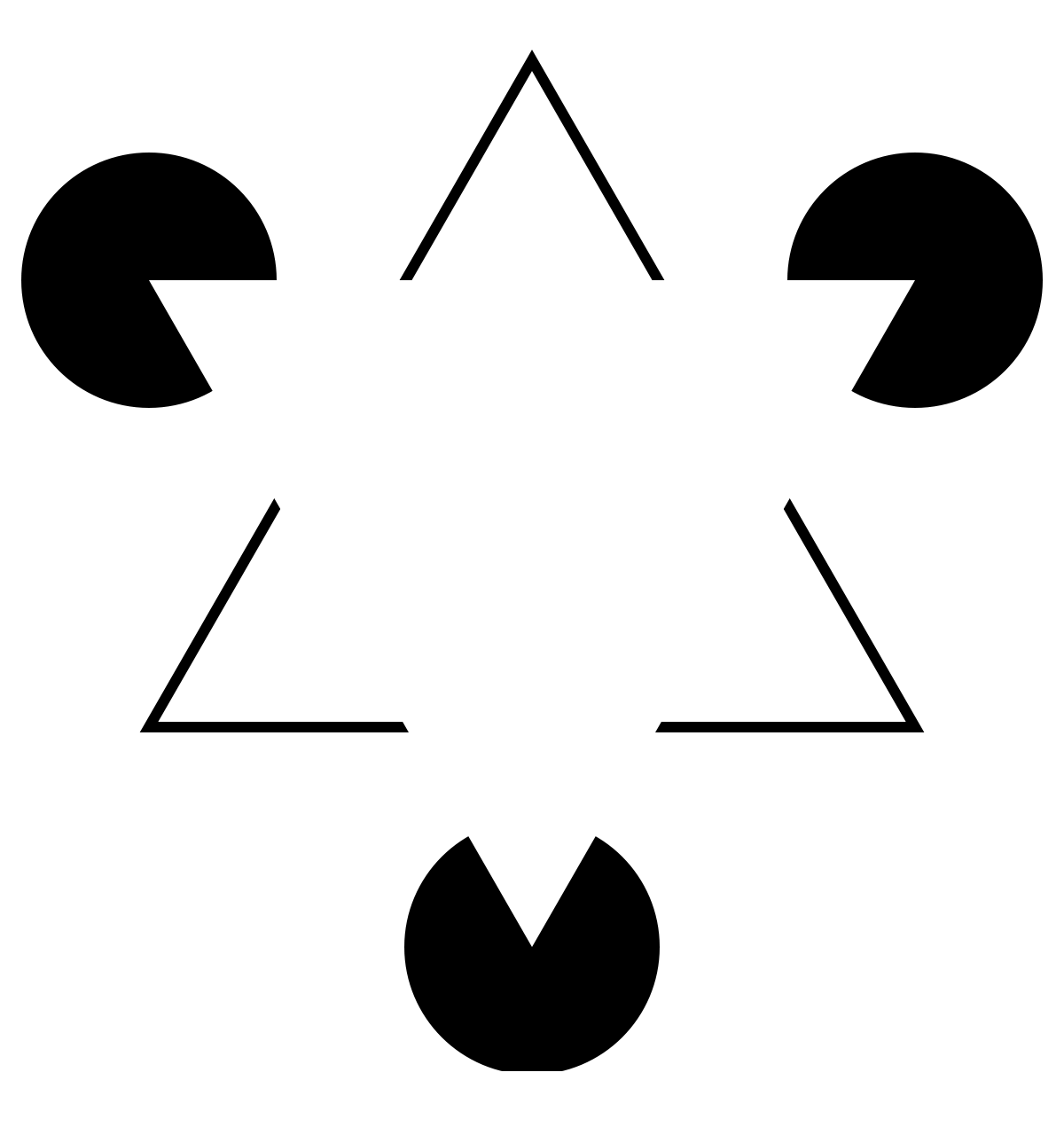 Kanisza-trokut moze se prikazati na zanimljive načine:
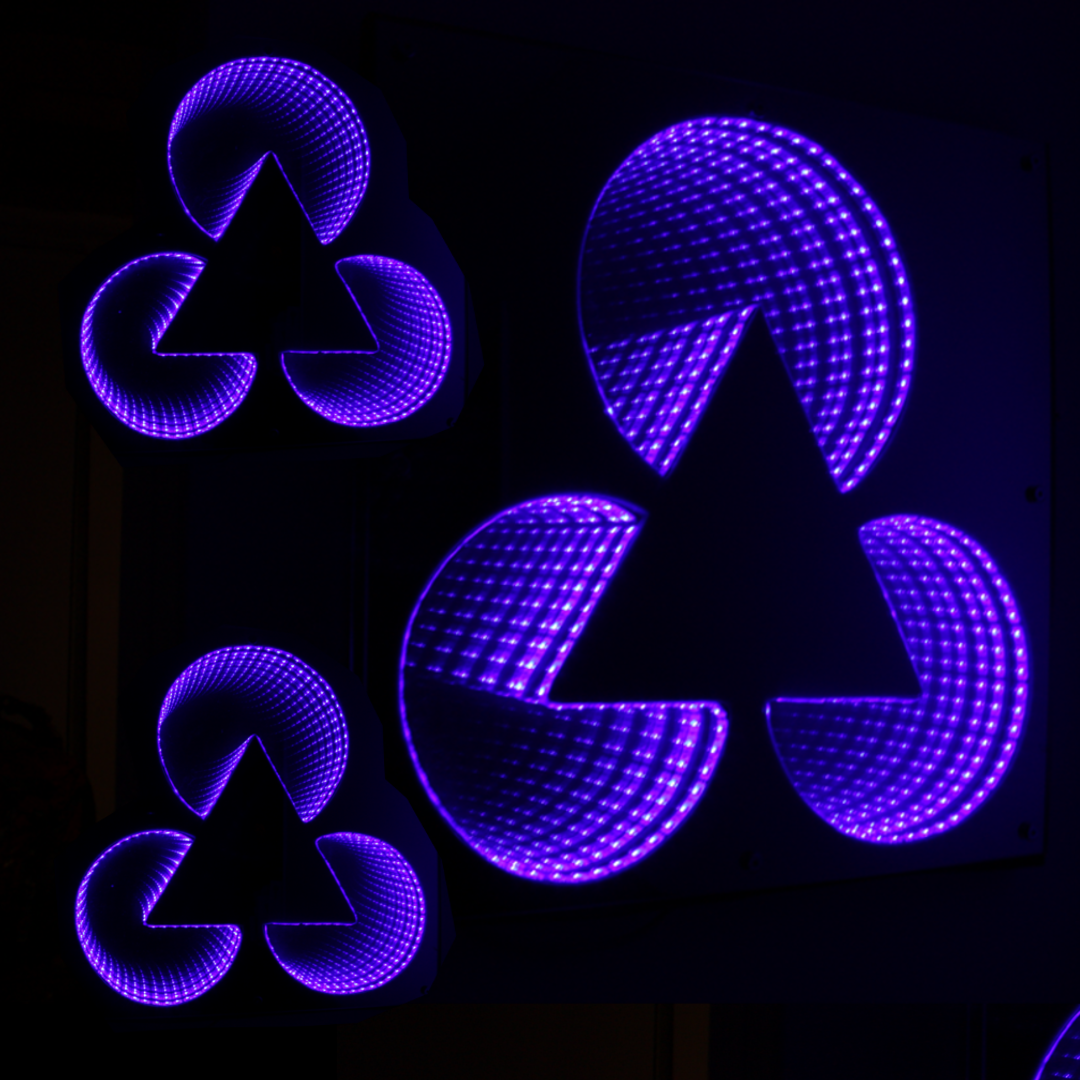 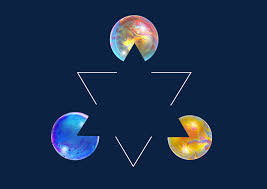 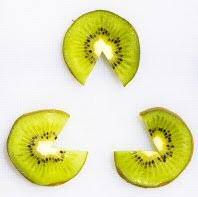 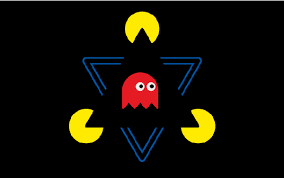 By Sara Kovačić 8.c